Enseñanza situada: Vinculo entre la escuela y la vida
Capitulo 4: Aprender sirviendo en contextos comunitarios
Frida Díaz Barriga Arceo
Aprendizajes basados en el servicio a la comunidad
Los estudiantes aprenden y se desarrollan por medio de su participación activa en experiencias de servicio organizadas y vinculadas a las necesidades de una comunidad
Las experiencias de aprendizaje en el servicio comunitario, conducen al desarrollo de proyectos basados en las necesidades o problemas de una comunidad. Se requiere que los estudiantes manejen situaciones únicas, resuelvan problemas.
Se define los programas de aprendizaje en el servicio como: “programas basados en los principios de la educación experiencial que tratan de atender las necesidades humanas y de la comunidad mediante oportunidades educativas organizadas e intencionalmente estructuradas que promueven el aprendizaje y desarrollo, basados en la reflexión, reciprocidad, colaboración y respeto a la diversidad”.
Características
Participación activa y colaborativa en experiencias organizadas
Tiempo para registrar acontecimientos y analizarlos.
Práctica de conocimientos basada en experiencias vivenciales.
Desarrolla sentido de responsabilidad social.
Se fundamente en el desarrollo de habilidades, actitudes y valores que complementan los contenidos en el aula.
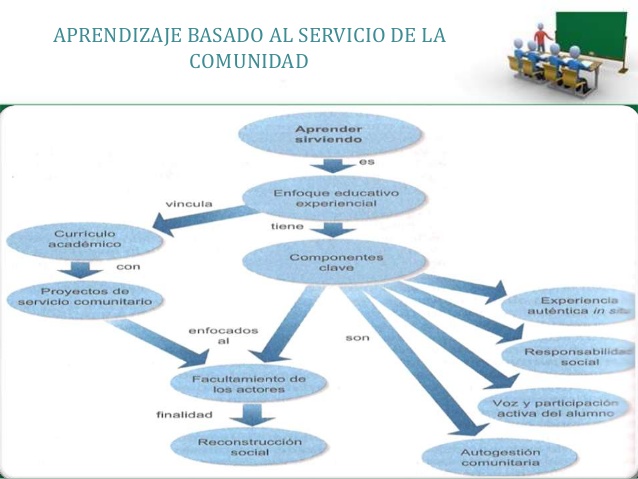 El programa de formación y sus tres dominios
1 Moral: Atención y cuidado mediante la acción recíproca.

2. Político: Participación política y reconstrucción social.

3. Intelectual: Experiencia transformadora, reflexión y crítica.
Importancia de la reflexión
Actividad Significativa
Forma parte de una ideología articulada
Las actividades se realizan con un sentido claro y específico
Oportunidad de reflexión y pensar críticamente
Se acepta la diversidad, son participes activos de la historia
Aceptación de responsabilidad social y personal
Recursos para la reflexión crítica por parte del alumno
Diarios
Trabajo escrito de investigación experiencial
 Estudios de casos éticos
Lecturas dirigidas
Exposiciones en plenaria
Reflexiones electrónicas
Temas que se presentan en una comunidad
Alimentación, violencia, higiene, educación, empleo, salud, habitación, ambiente.
Cuidado infantil y estimulación temprana
Prevención de enfermedades en albergues, asilos, casa hogar, etc.
Alfabetización en comunidades rurales, educación especial, problemas de aprendizaje
Rehabilitación de adicciones, educación sexual y reproductiva, programas deportivos
Evaluación de las experiencias de aprendizaje en el servicio
La evaluación de dicho aprendizaje se da definiendo los aspectos a evaluar independientes de la experiencia misma, como:
• Habilidades, aptitudes, actitudes y valores
• Integración
• Resultados y logros tangibles
• Aplicación y reflexión
• Pensamiento crítico y creatividad
• Portafolio de evidencias y avances
• Solución de conflictos y propuestas de mejora